Light Transport SimulationwithVertex Connection and Merging
Iliyan Georgiev
Jaroslav Křivánek    Tomáš Davidovic    Philipp Slusallek
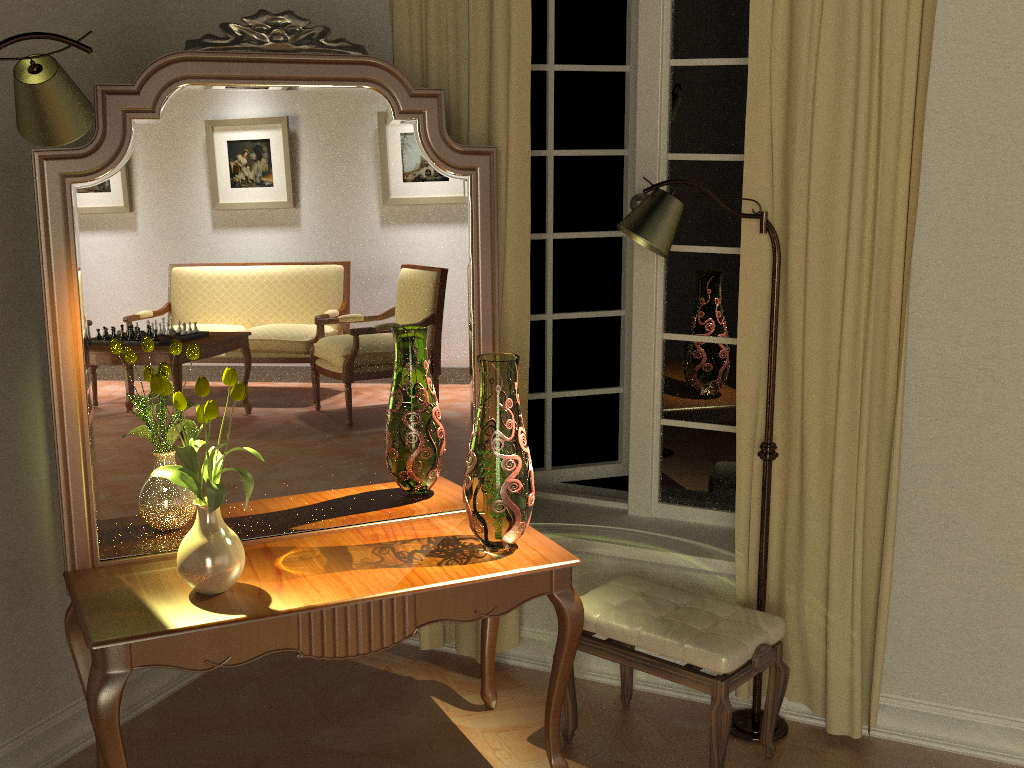 Bidirectional path tracing
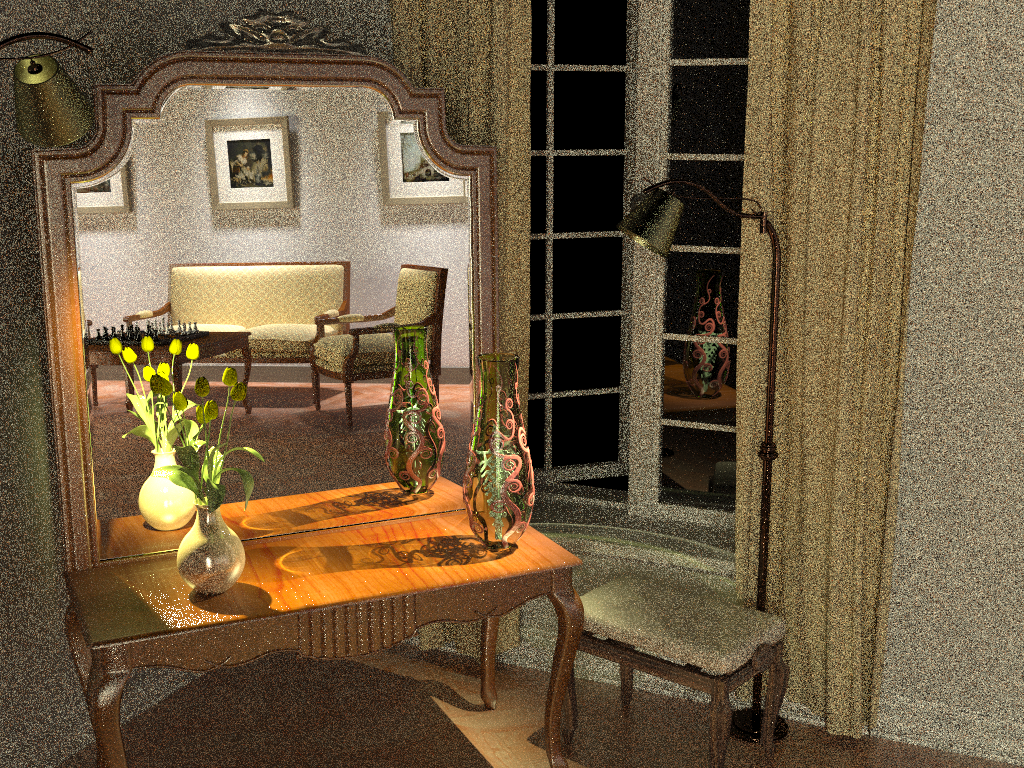 Stochastic progressive photon mapping
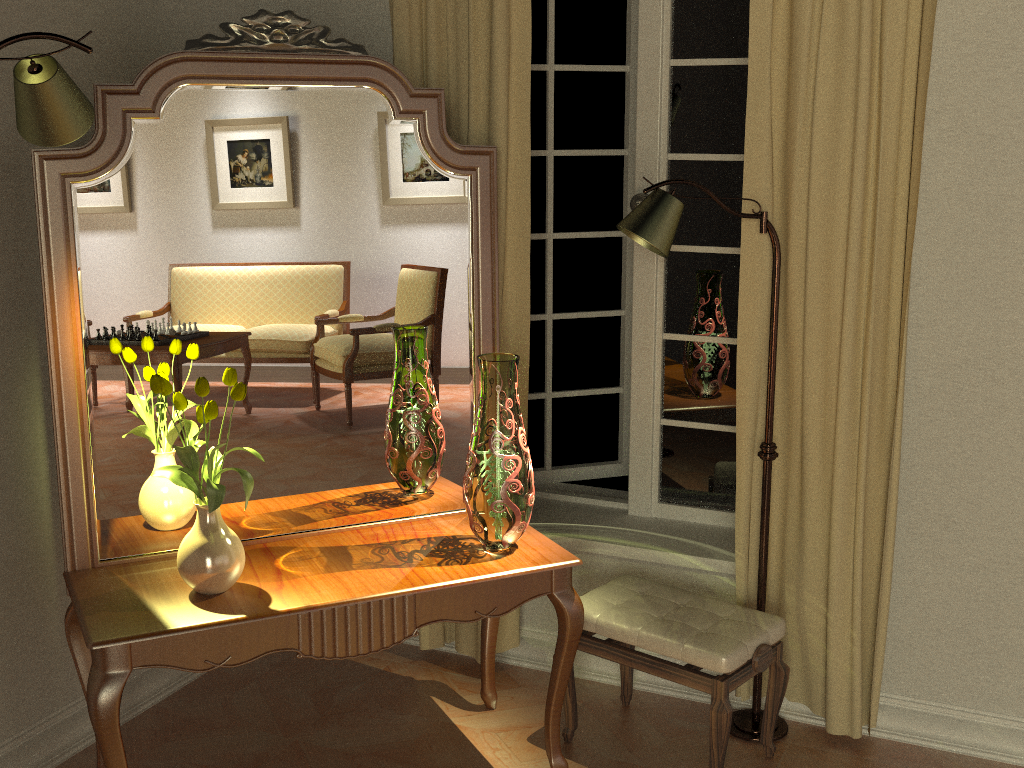 Our vertex connection and merging
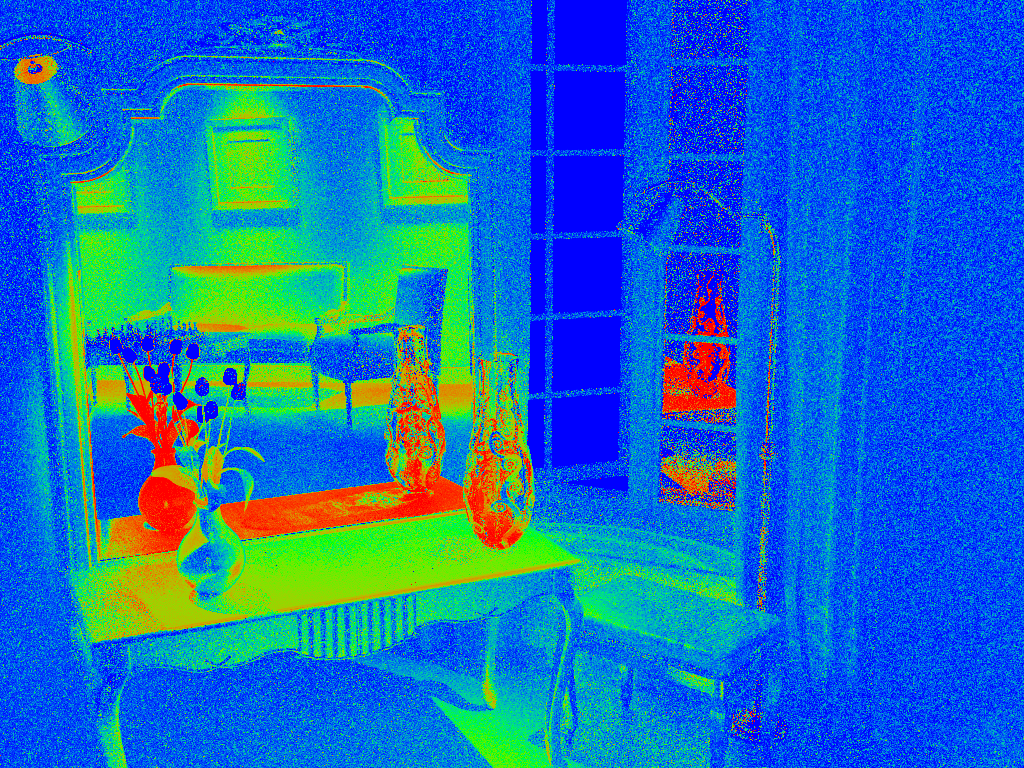 VM
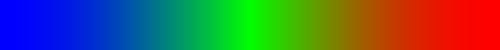 Our vertex connection and merging
VC
Overview
Problem: different mathematical frameworks
BPT: Monte Carlo integration
PM:  Density estimation

Key idea: Reformulate photon mapping in              Veach’s path integral framework
Formalize as path sampling technique
Derive path probability density

Understand efficiency of BPT and PM
Combine them via MIS
Bidirectional MC path sampling
Bidirectional MC path sampling
Light vertex
Camera vertex
Bidirectional MC path sampling
Light vertex
Camera vertex
Bidirectional path tracing
Photon mapping
Bidirectional MC path sampling
Light vertex
Camera vertex
Vertex connection
Vertex merging
Bidirectional path tracing
Photon mapping
Sampling techniques
Light vertex
Camera vertex
Unidirectional
2 ways
Vertex connection
4 ways
Vertex merging
5 ways
Total
11 ways
Technique comparison
SDS paths
Diffuse light
Diffuse surface
Mirror surface
Unidirectional sampling
Vertex merging
Vertex merging (reuse)
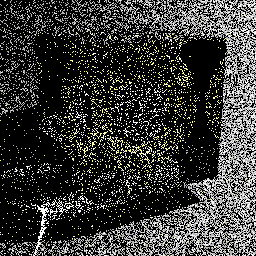 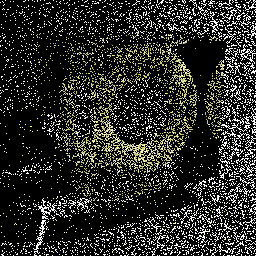 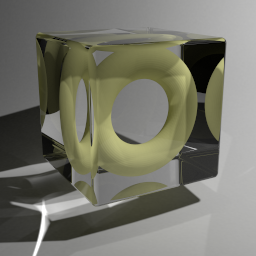 BPT: Unidirectional sampling
PM: Vertex merging
Roughly equal path sampling probabilities
Roughly same total number of rays per image!
10k paths/pixel
10k paths/pixel
1.2 billion paths/pixel
Vertex connection & merging (VCM)
Stage 1: Light sub-path sampling
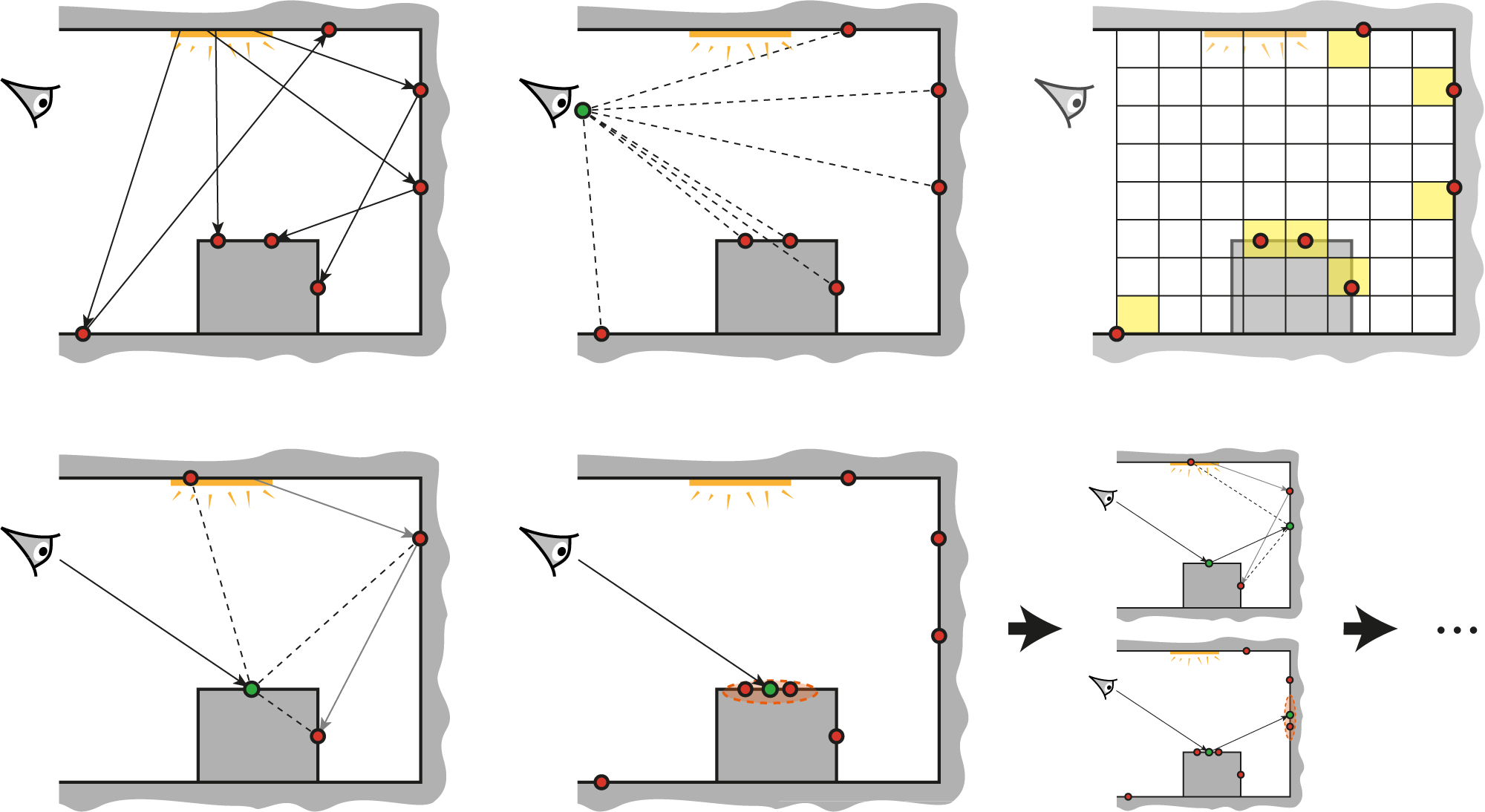 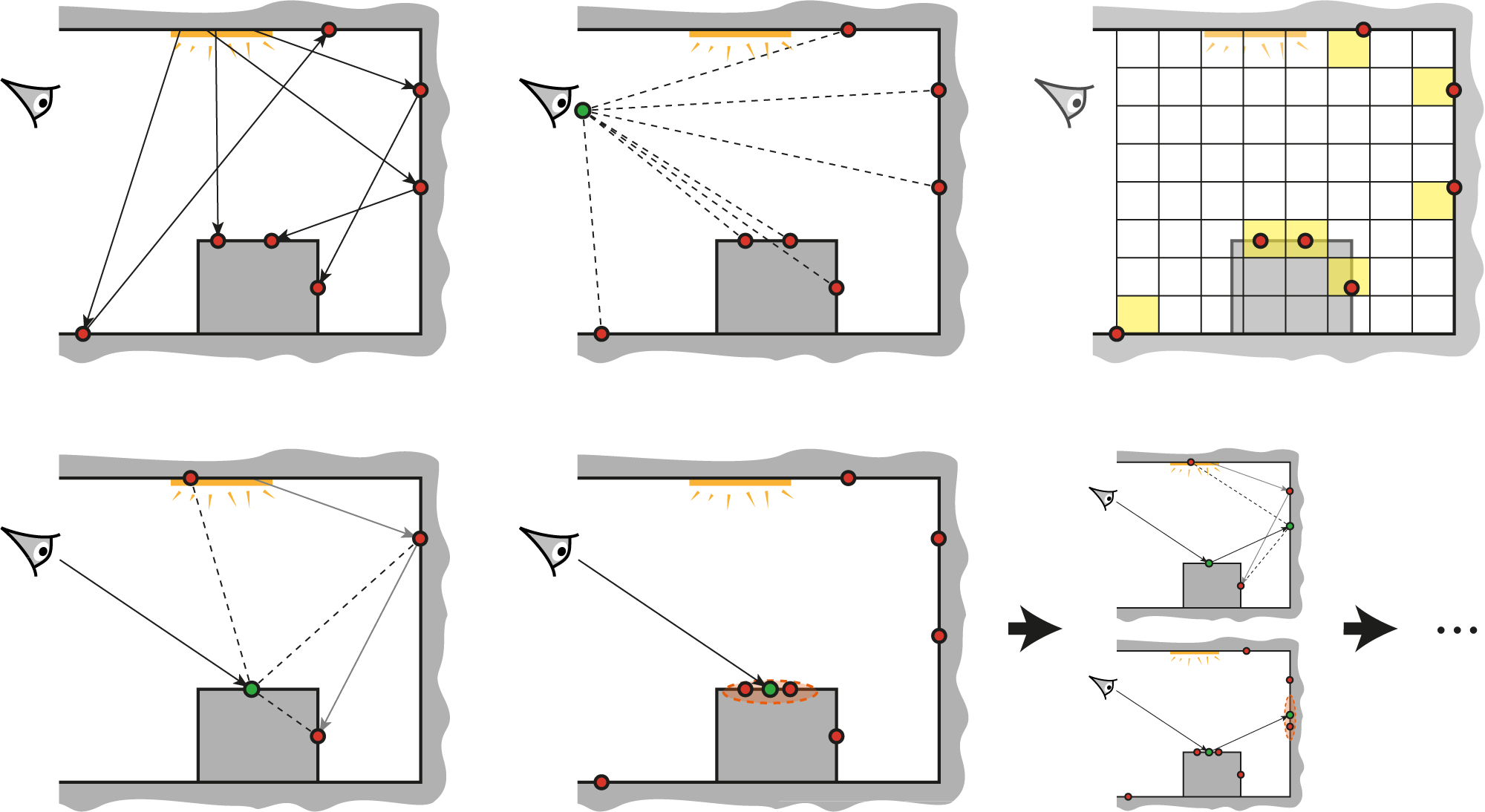 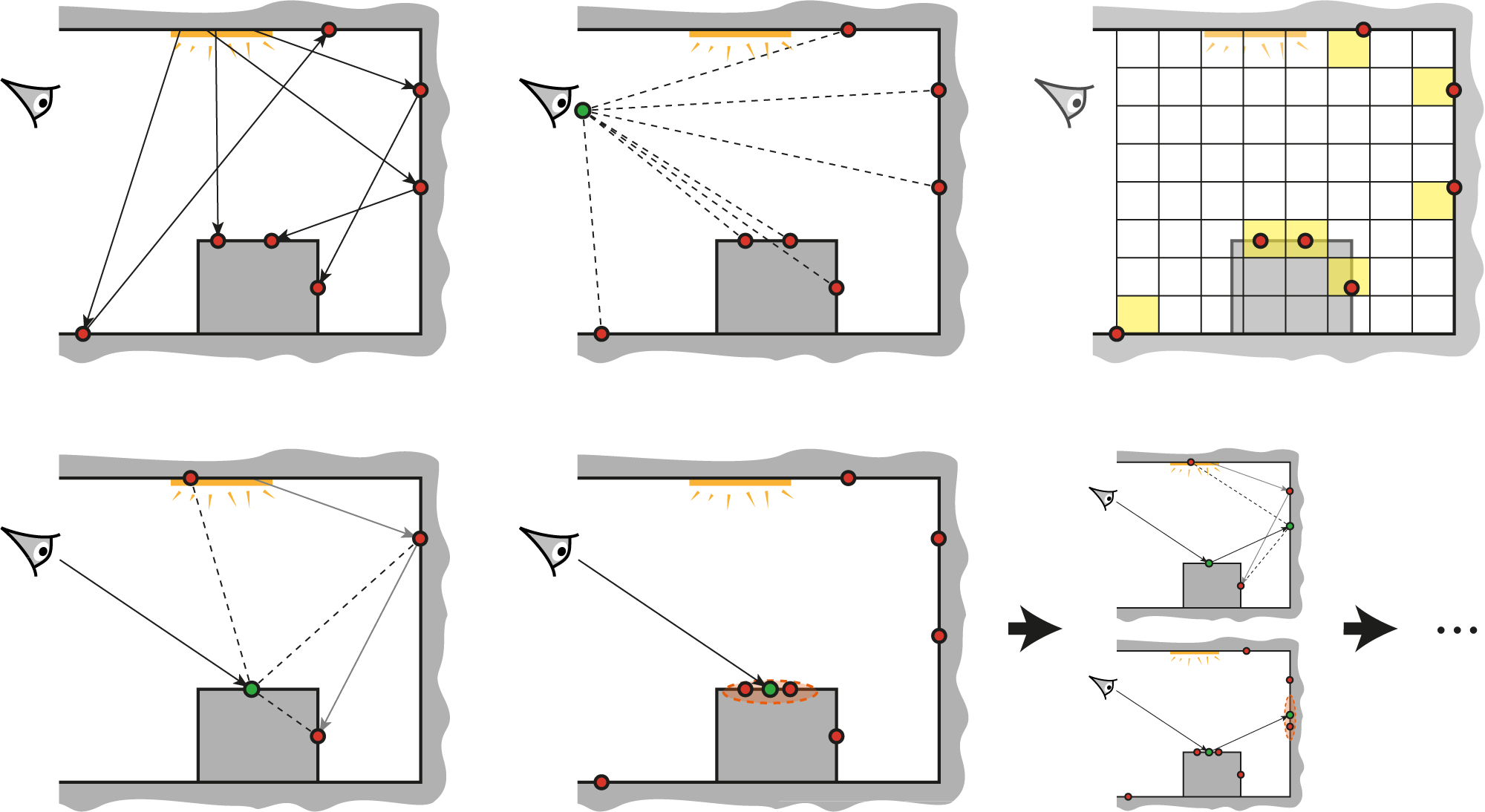 a) Trace sub-paths
b) Connect to eye
c) Build search structure
Stage 2: Eye sub-path sampling
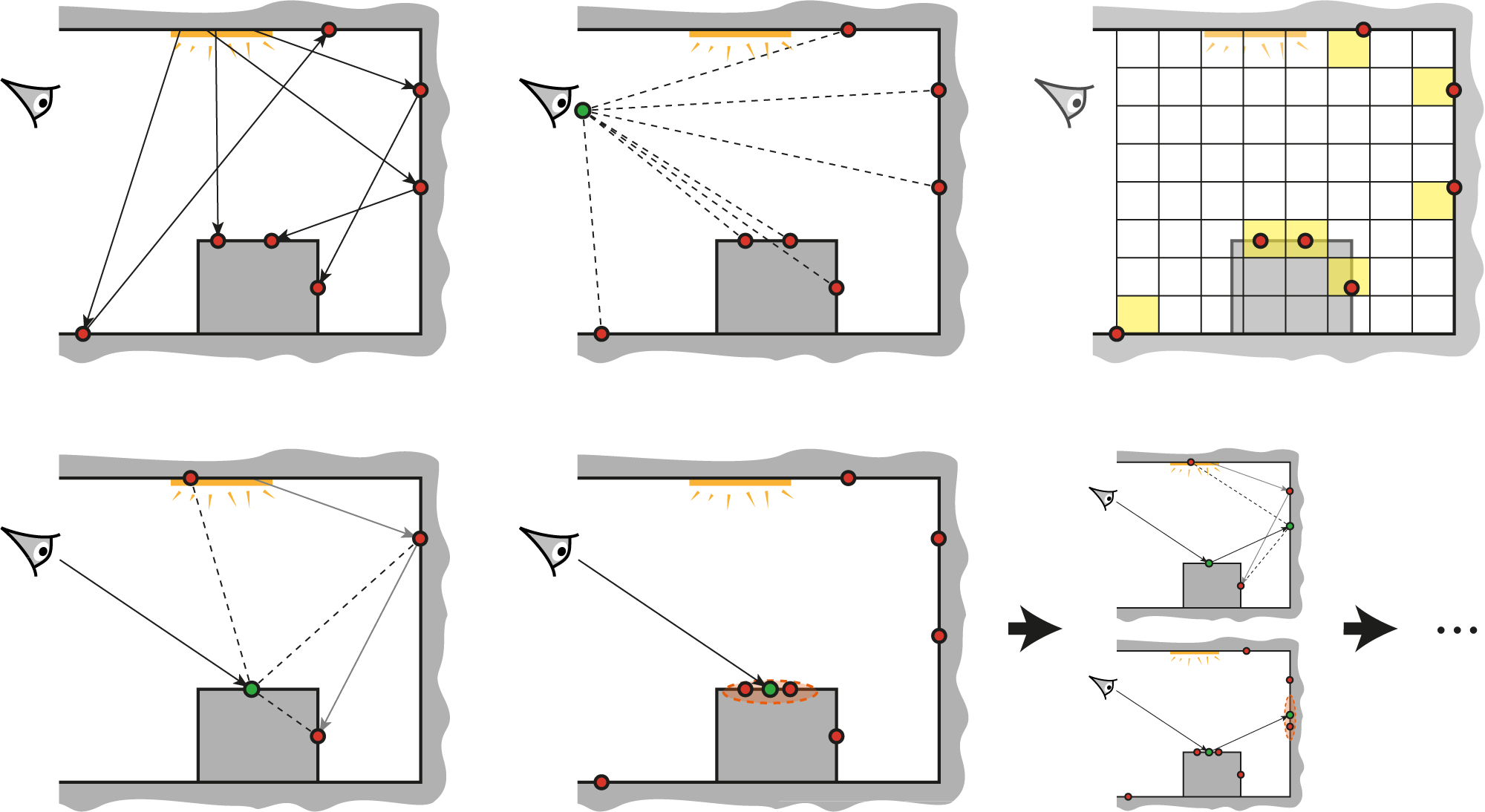 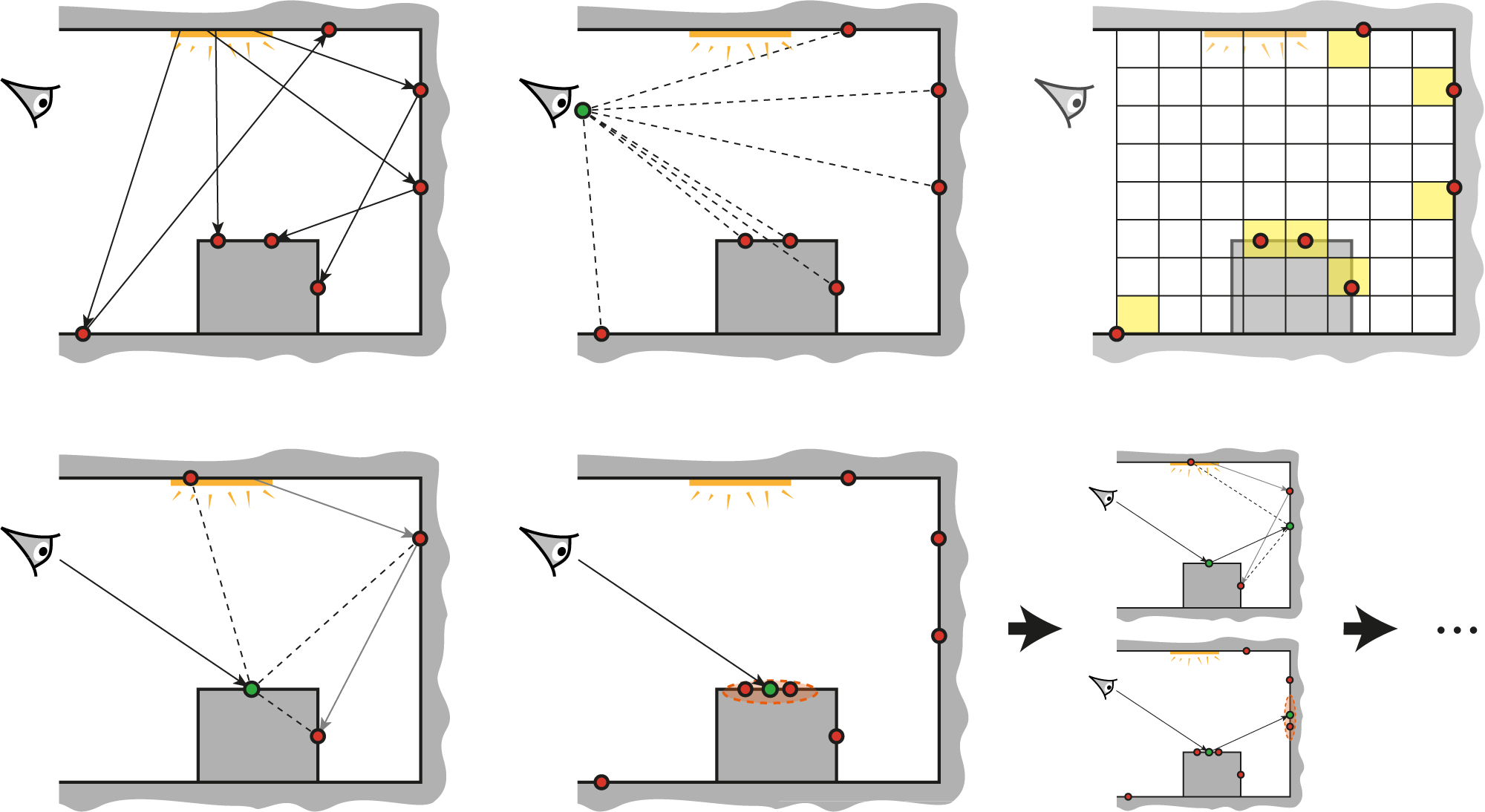 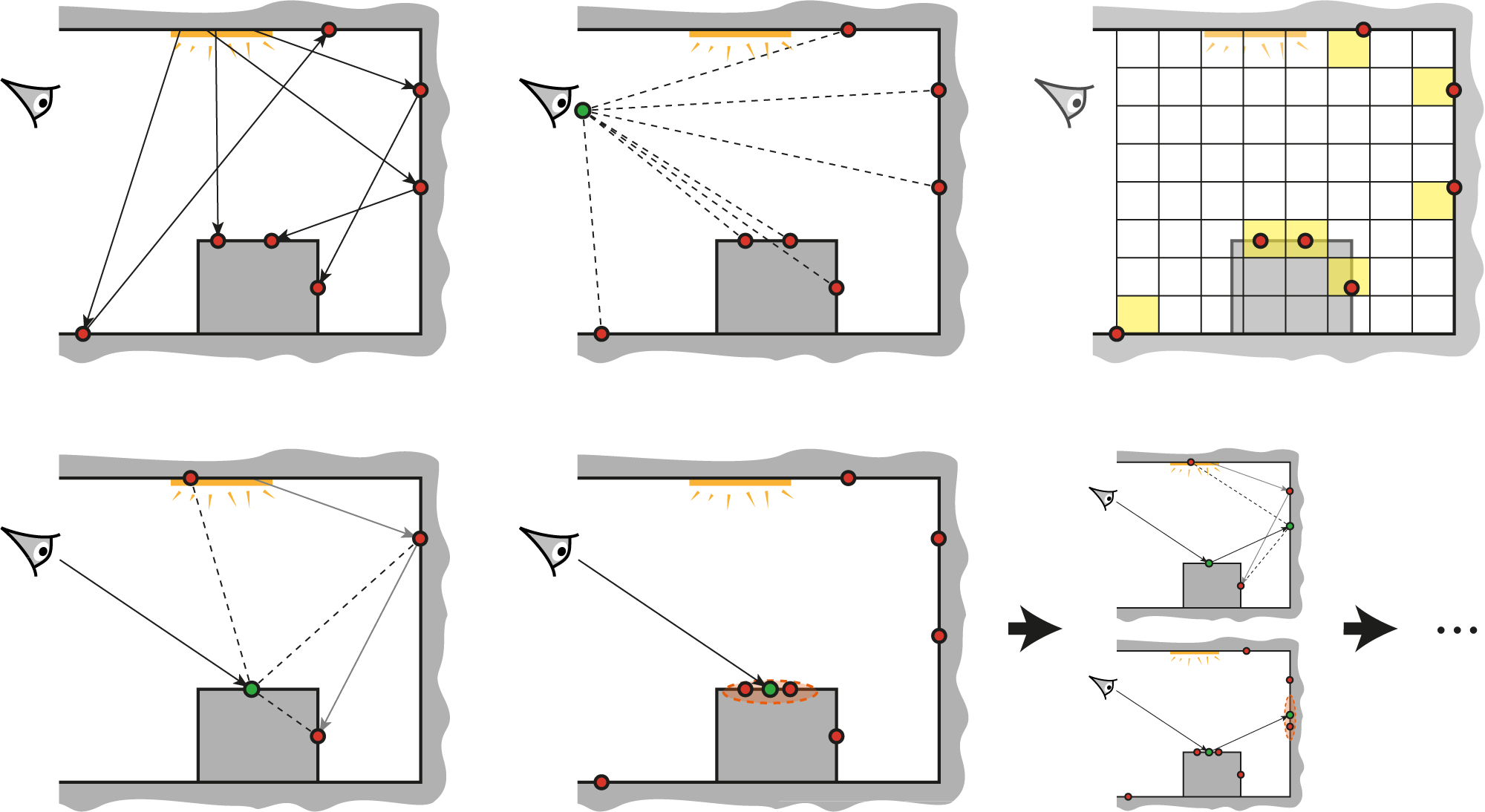 VC
VC
VM
VM
a) Vertex connection
b) Vertex merging
c) Continue sub-path
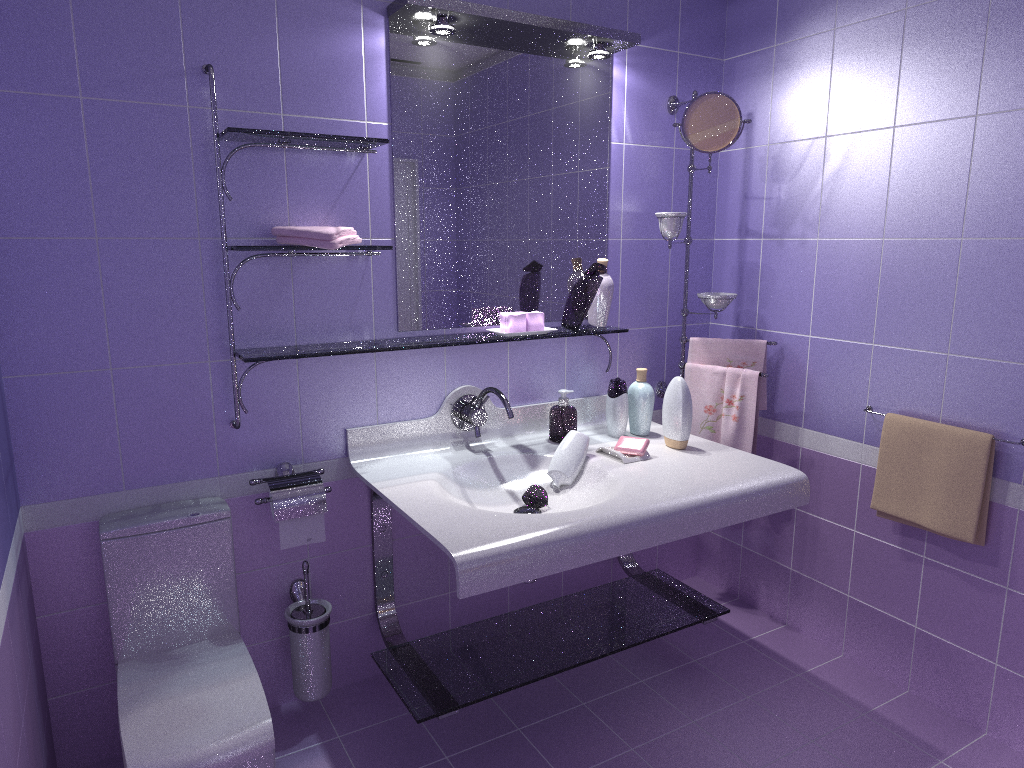 Bidirectional path tracing
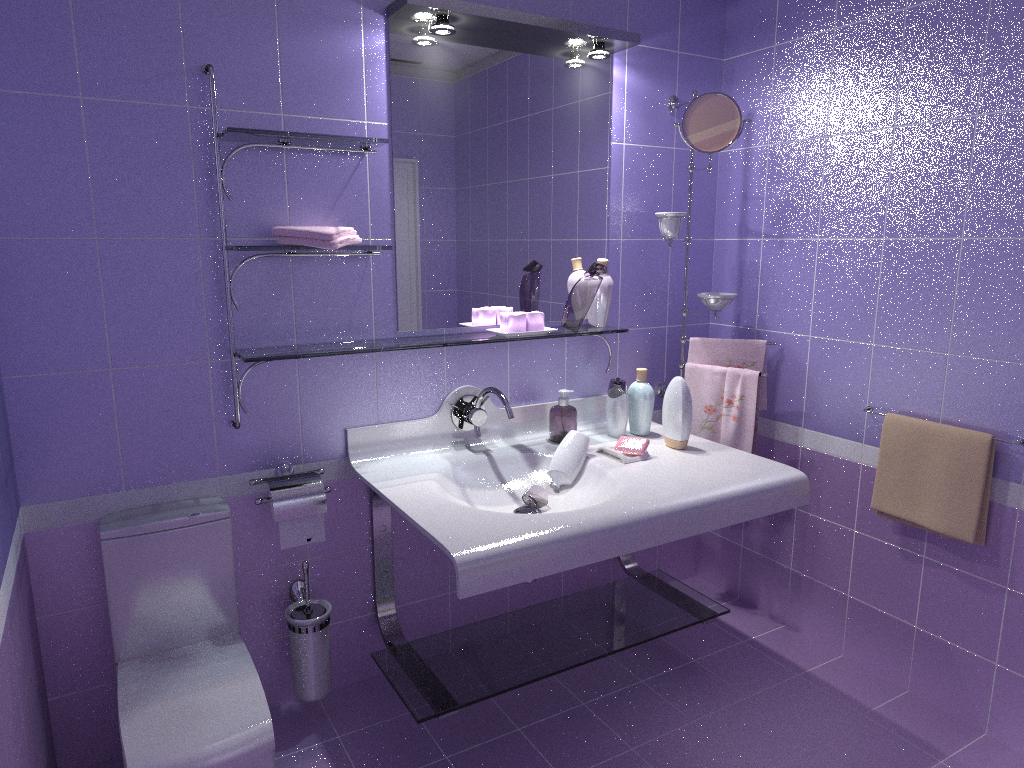 Stochastic progressive photon mapping
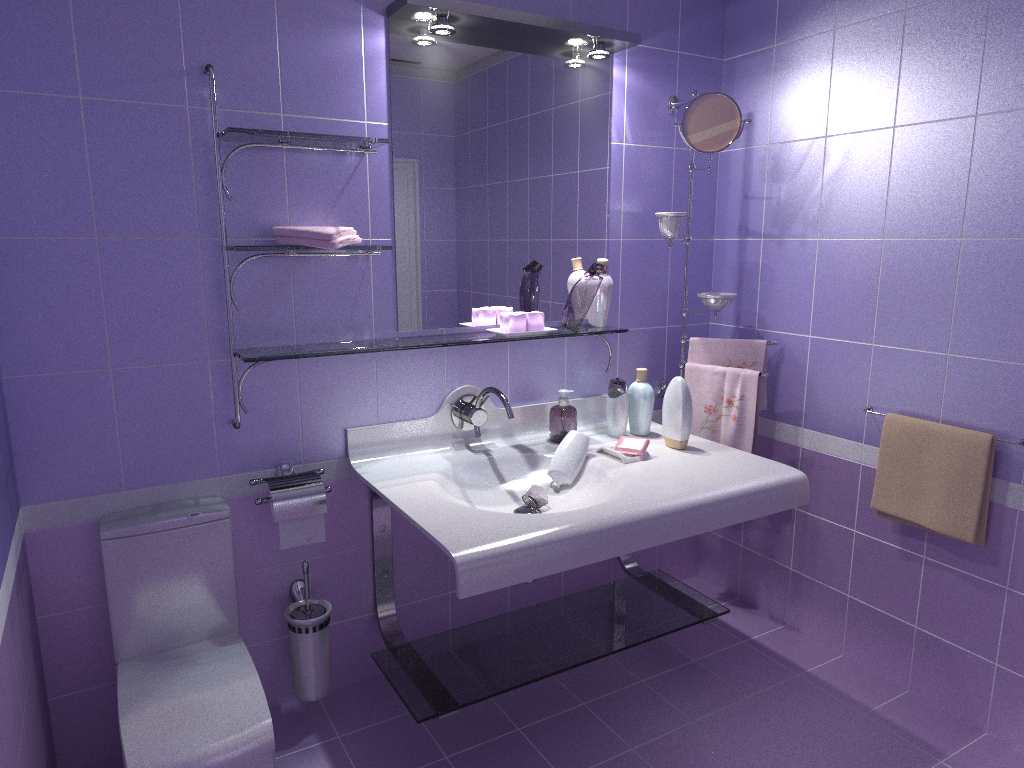 Our vertex connection and merging
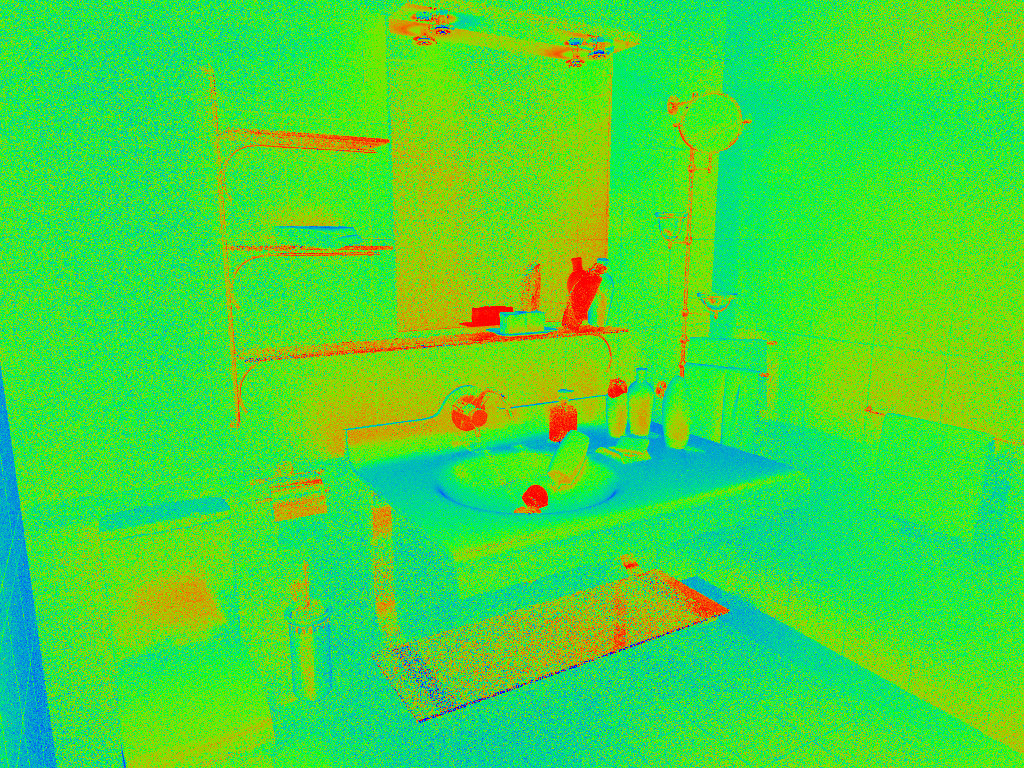 VM
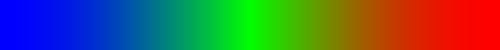 Our vertex connection and merging
VC
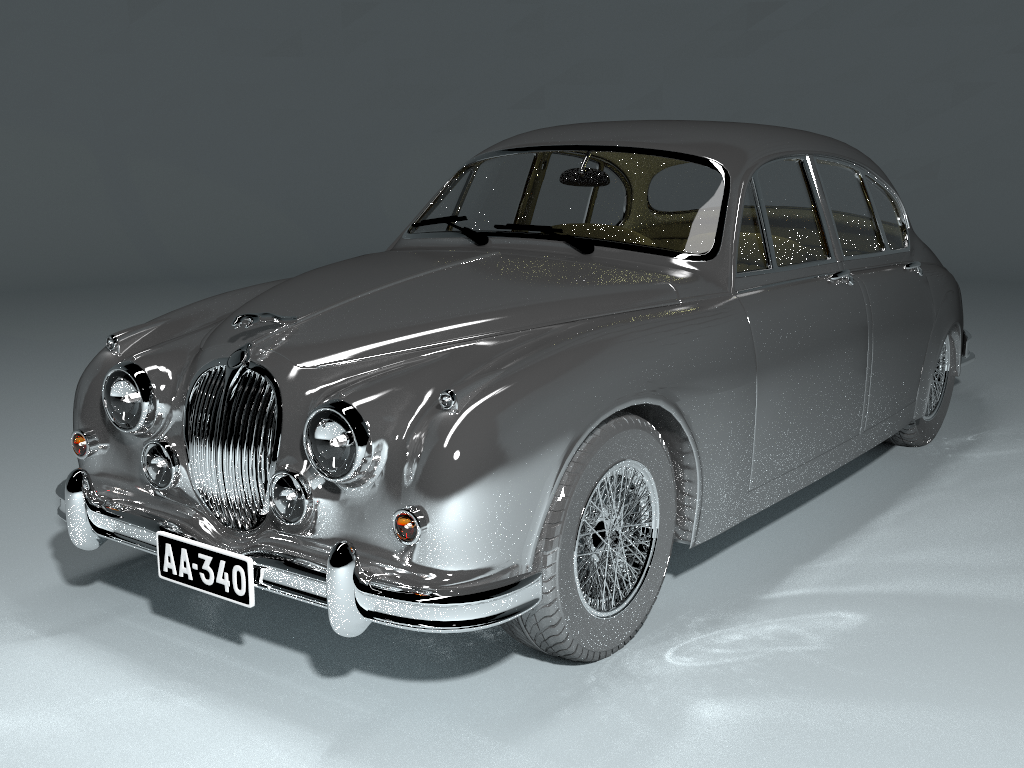 Bidirectional path tracing
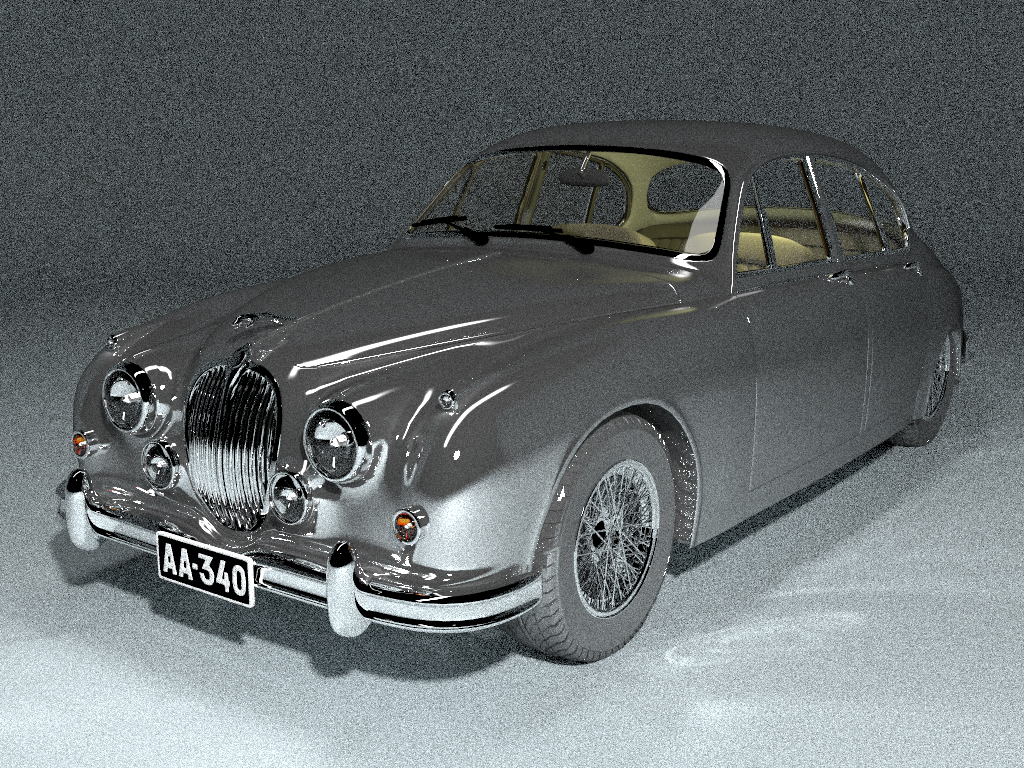 Stochastic progressive photon mapping
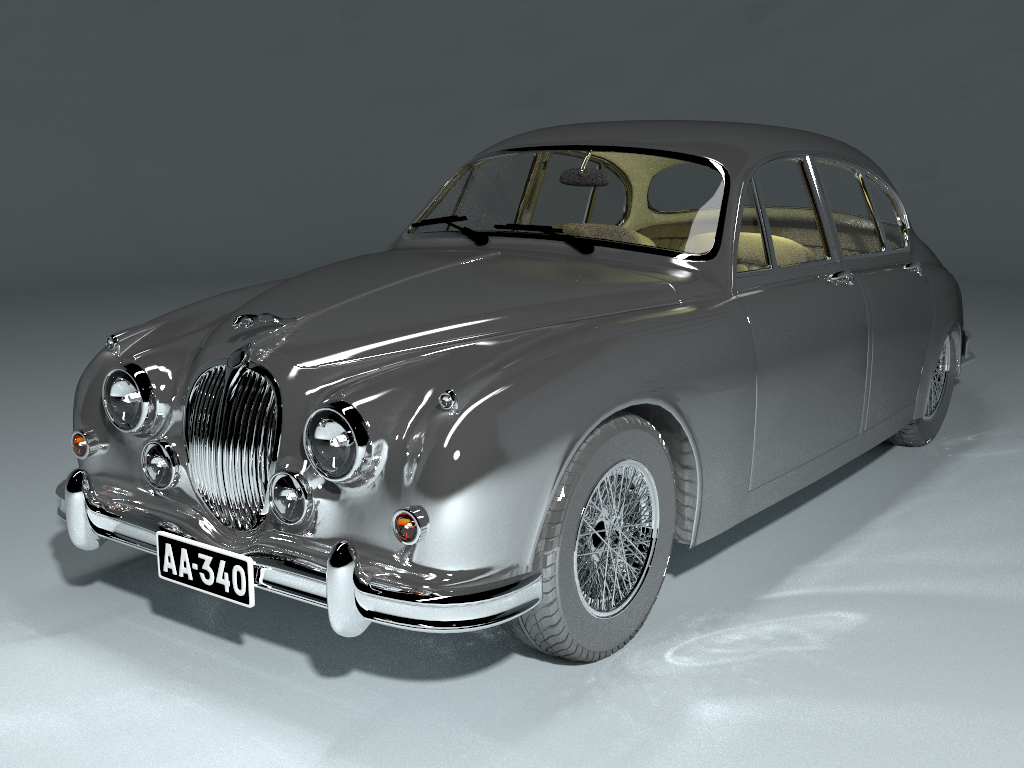 Our vertex connection and merging
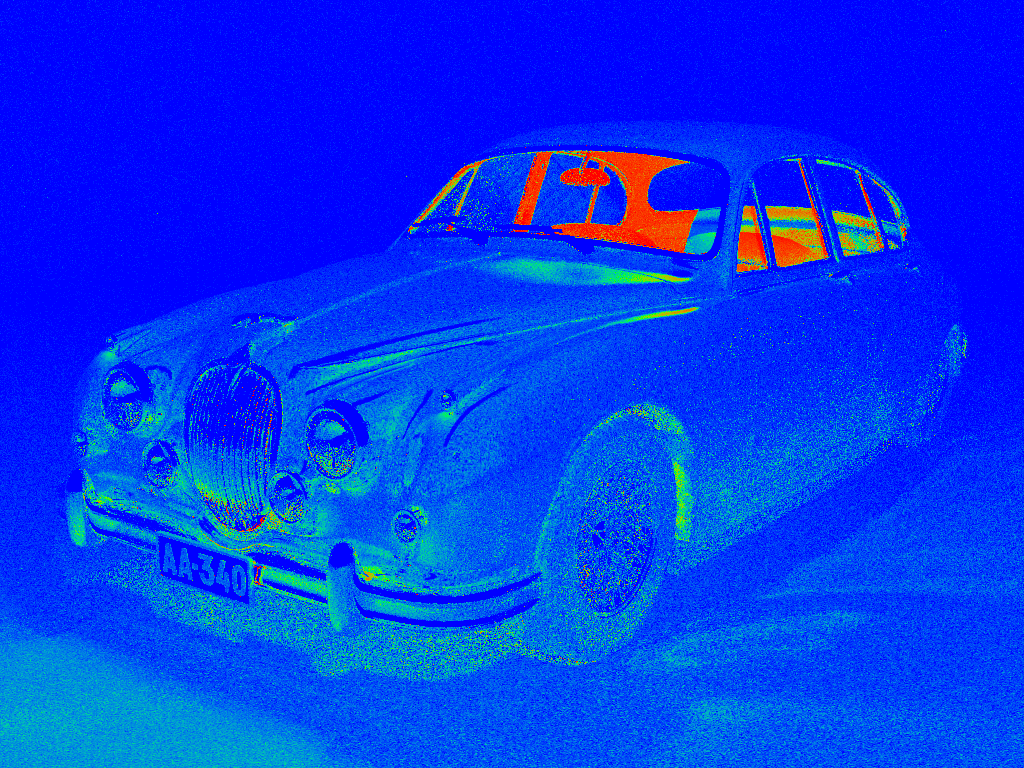 VM
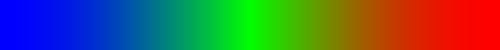 Our vertex connection and merging
VC
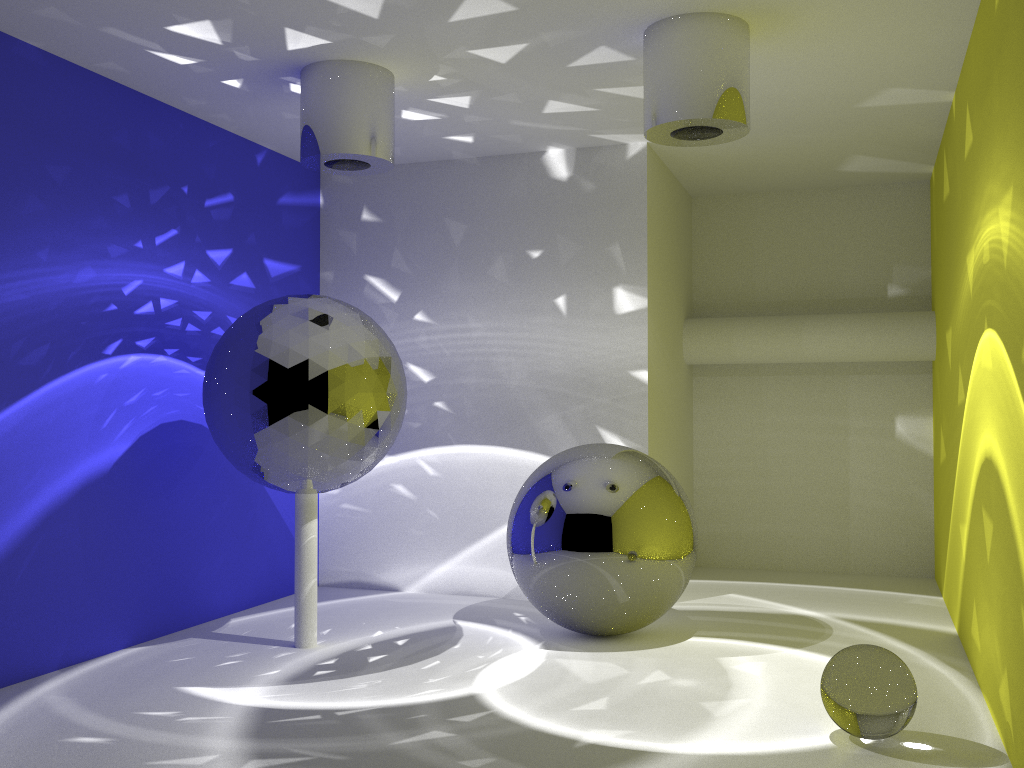 Bidirectional path tracing
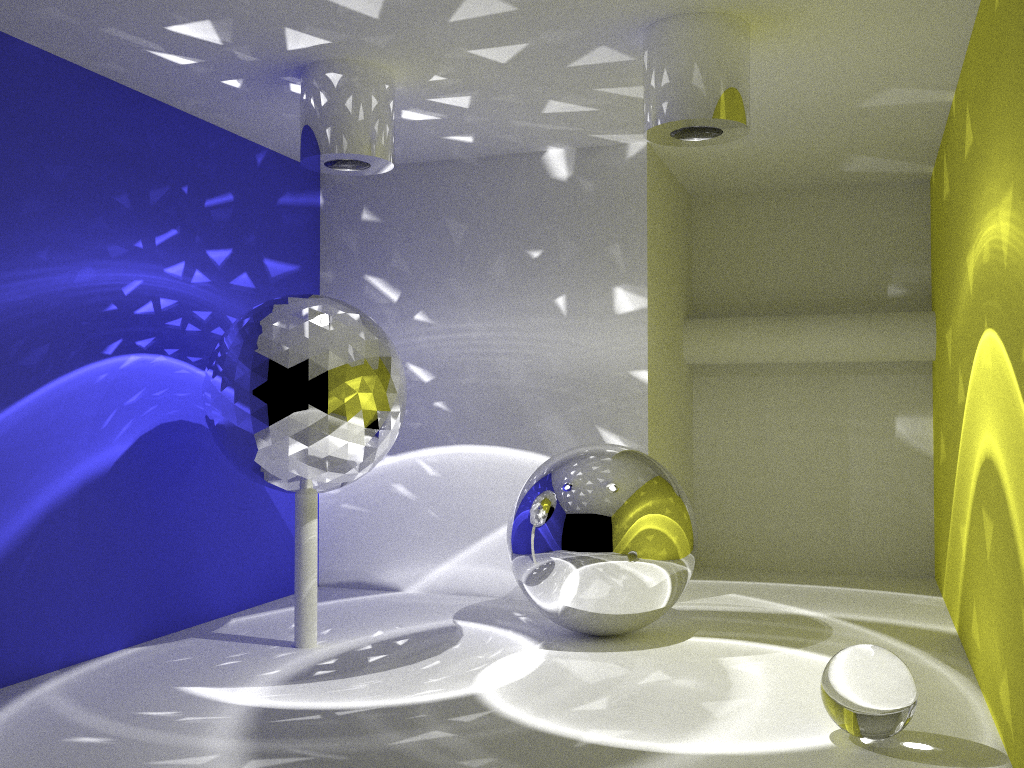 Stochastic progressive photon mapping
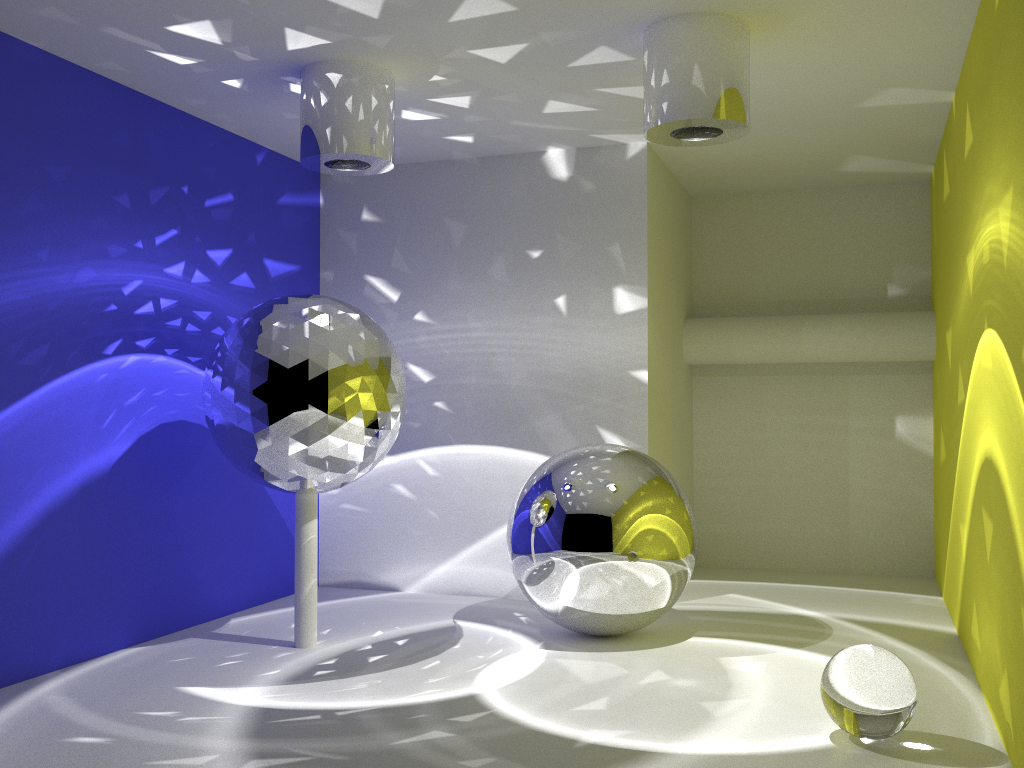 Our vertex connection and merging
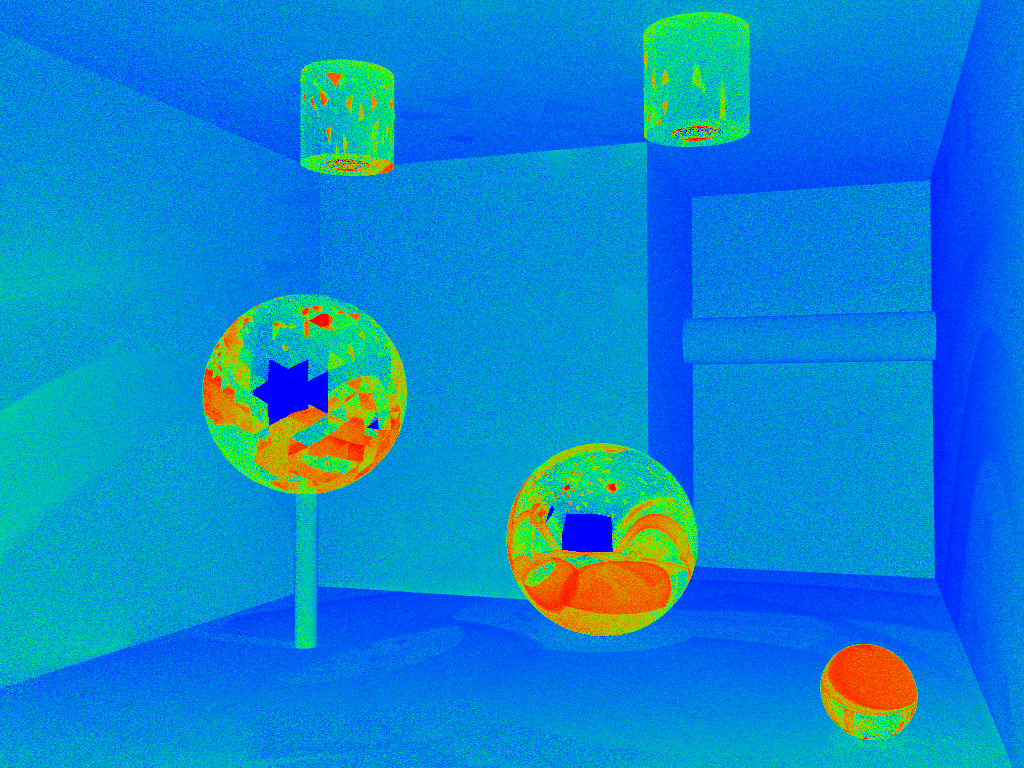 VM
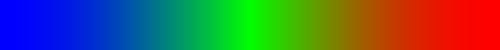 Our vertex connection and merging
VC
Final notes
Thank you
谢谢
Terima kasih
நன்றி